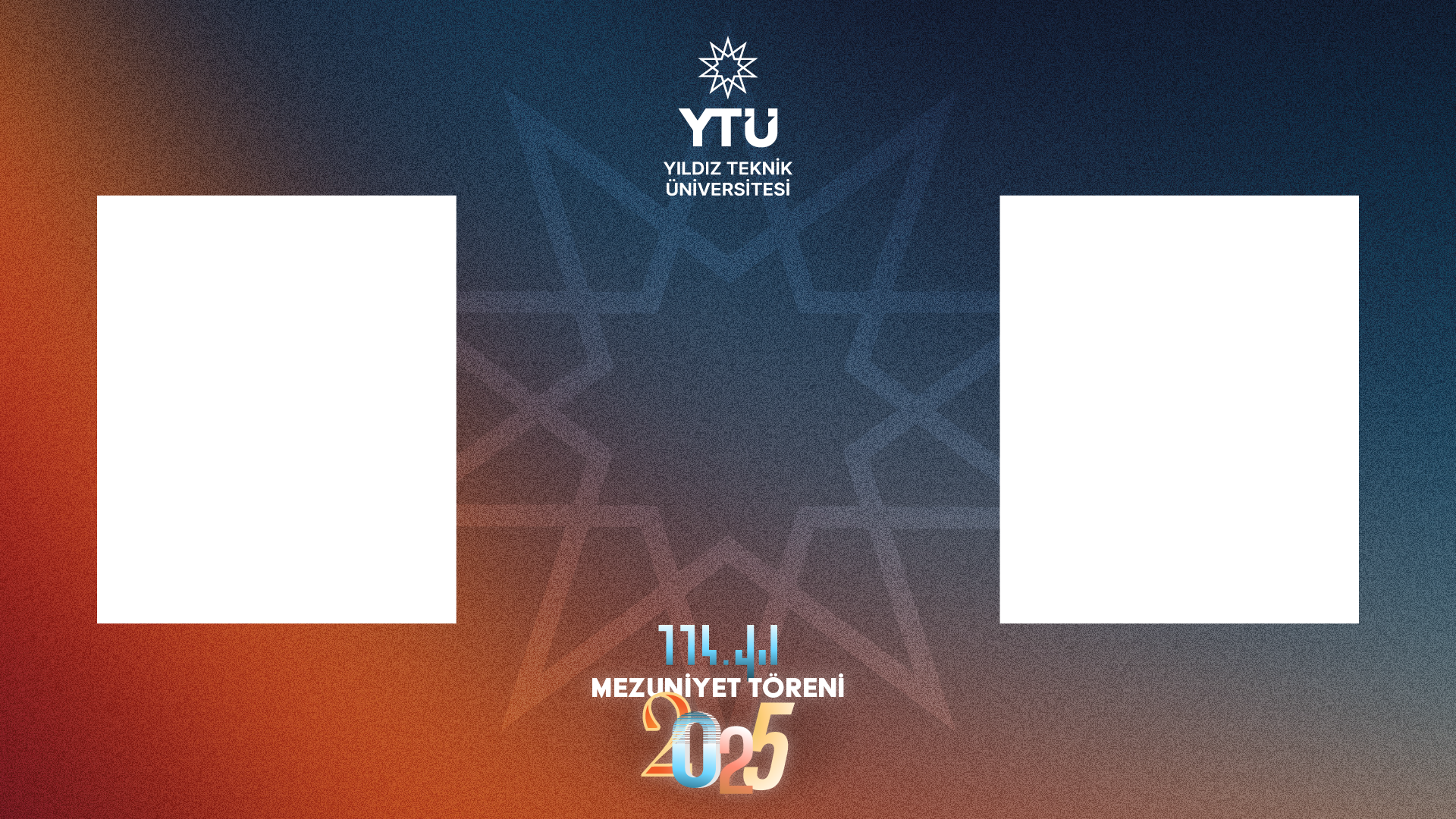 BİYOMEDİKAL
MÜHENDİSLİĞİ
Student Name
Student Name